Русский  язык  4 класс УМК  «Школа  России»
Развитие  речи. Письменное   изложение повествовательного текста «Кот Епифан на  рыбалке»
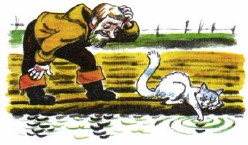 Двадцать  восьмое  сентябряИзложение
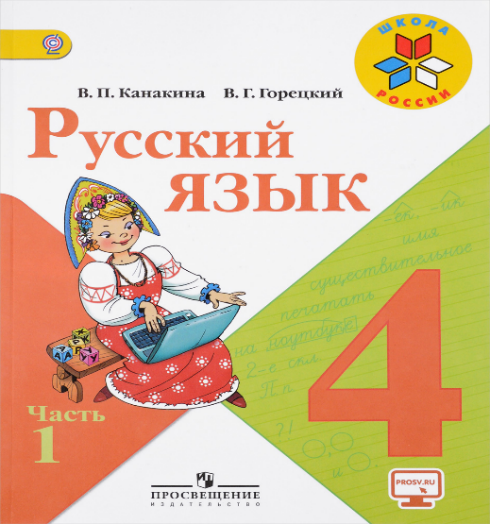 с. 39 упр. 56
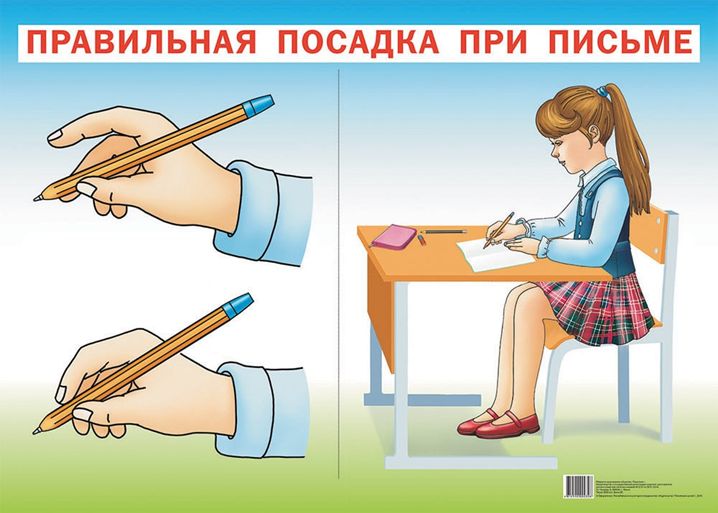 Сижу  правильно,  
пишу  красиво!
Озаглавьте  текст!
Кот  Епифан  на рыбалке
Кот  Епифан  и  старик
Кот Епифан и старик часто рыбачили вместе. Старик удил рыбу, а Епифан сидел рядом. Маленькую рыбку старик всегда отдавал коту.
  Однажды старик выдернул из воды ерша и протянул коту. А Епифана нет. Куда он девался? Увидел старик кота далеко на плотах.
  Подошёл рыбак и удивился. Лежит кот на бревне, опустил лапу в воду. Вот плывут стайкой рыбёшки, а кот подцепит когтями одну рыбку и съест.
    Теперь кот и рыбак ловят рыбу врозь. Кот удит лапой с когтями, а рыбак  -удочкой с крючком.  (Е. Чарушин)
Что  вам  известно  об  авторе  текста?
Е. И. Чарушин  написал около   50 книг о природе  и животных, проиллюстрировал более 120 книг.
Писатель -  натуралист
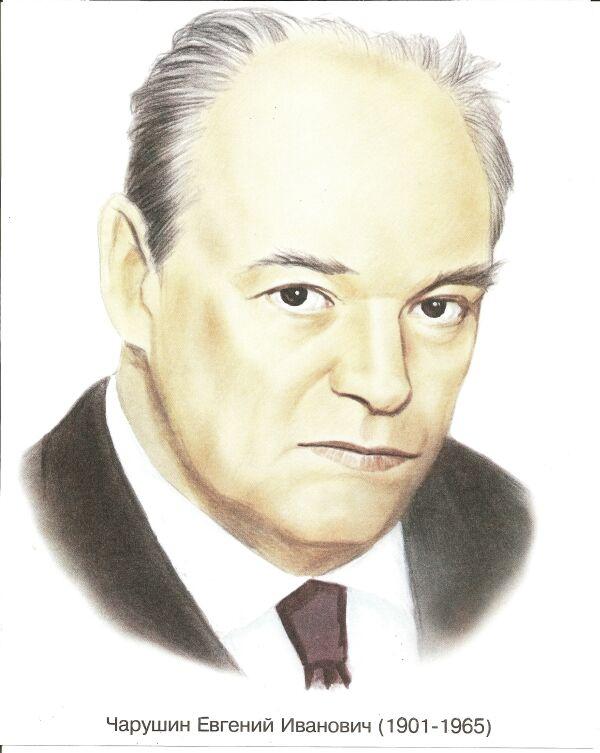 Художник -  анималист
Чарушин  Евгений Иванович 
(1901 – 1965)
Однажды к бакенщику на Волге пришёл пушистый кот и остался жить у него: вдвоём всё - таки веселее. Сытая и тёплая жизнь в доме бакенщика  понравилась коту.
Он ходил удить рыбу с бакенщиком, сопровождал того в поездках по реке: они вместе расставляли и убирали бакены.
Старик - бакенщик расставлял по реке  красные и  белые бакены. Это такие  плавучие  плетёные корзины с фонарём  наверху.  Бакены  показывают  верную дорогу.  Ночью старик ездит на лодке, зажигает  на бакенах фонари,  а утром  тушит. А в другое время старик - бакенщик рыбачит.
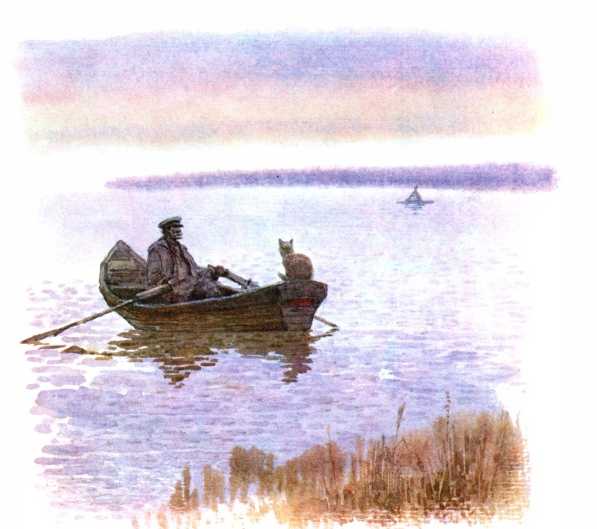 Рисунки  Е.  И. Чарушина
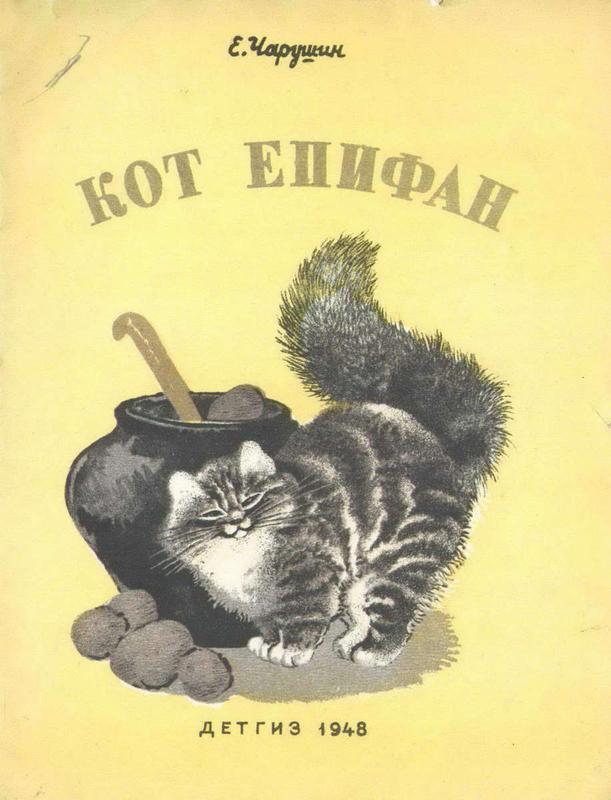 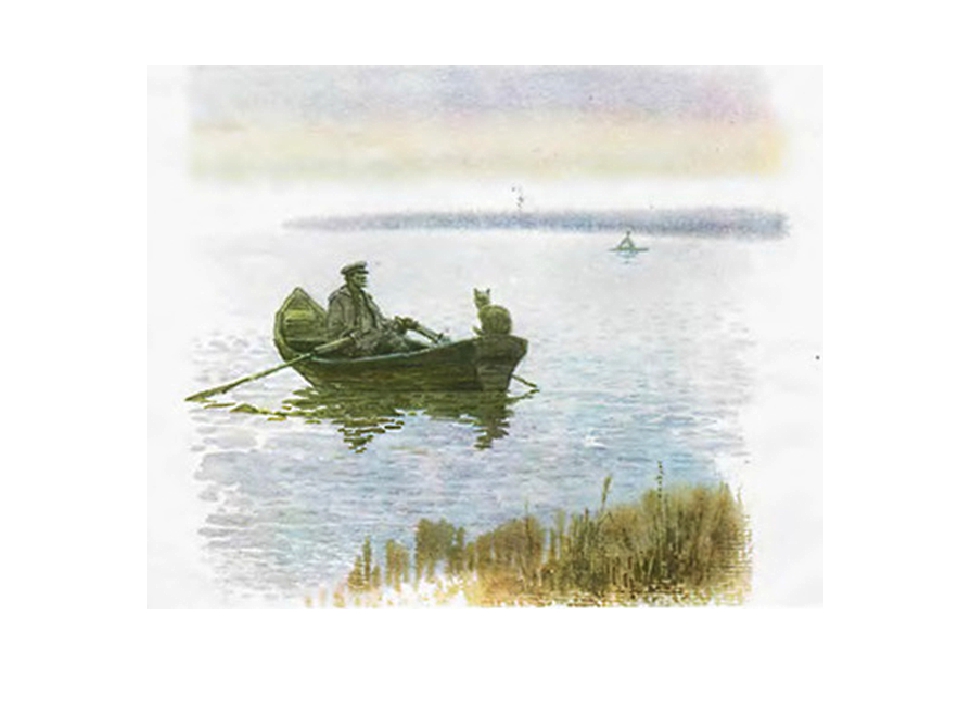 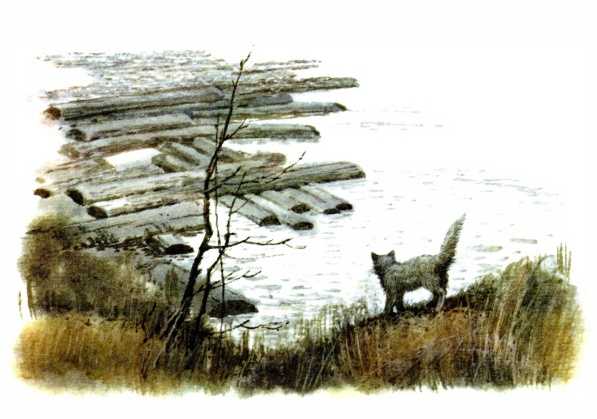 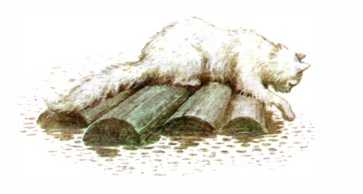 Определите  тип  текста.


Определите  тему  текста.


Определите  главную  мысль  текста.
Повествование
Хитрый  кот
Кот научился ловить  рыбу сам
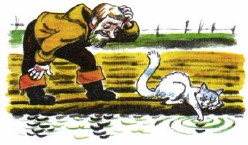 Учимся  определять  в  тексте  предложения  с  однородными членами
Кот Епифан и старик часто рыбачили вместе.
По  каким признакам  их  можно  определить?
Однажды старик  выдернул из воды ерша и  протянул коту.
Подошёл  рыбак  и удивился.
Лежит  кот  на  бревне, опустил лапу в воду.
Теперь кот  и  рыбак ловят рыбу врозь.
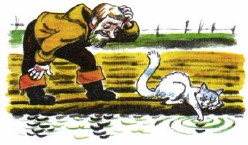 с. 39 упр. 56
Учимся  определять  в  тексте    сложные  предложения
По  каким признакам  их  можно  определить?
Старик удил рыбу, а  Епифан сидел рядом.
Вот плывут стайкой рыбёшки, а кот подцепит когтями одну рыбку и съест.
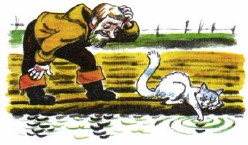 Кот удит лапой с когтями, а рыбак -
удочкой с крючком.
с. 39 упр. 56
Что  нам  поможет написать  текст  изложения?
1. Маленькая  рыбка  -  коту.
План
Кот  Епифан и старик часто рыбачили  вместе. Старик удил рыбу, а Епифан сидел рядом. Маленькую рыбку старик всегда отдавал  коту.
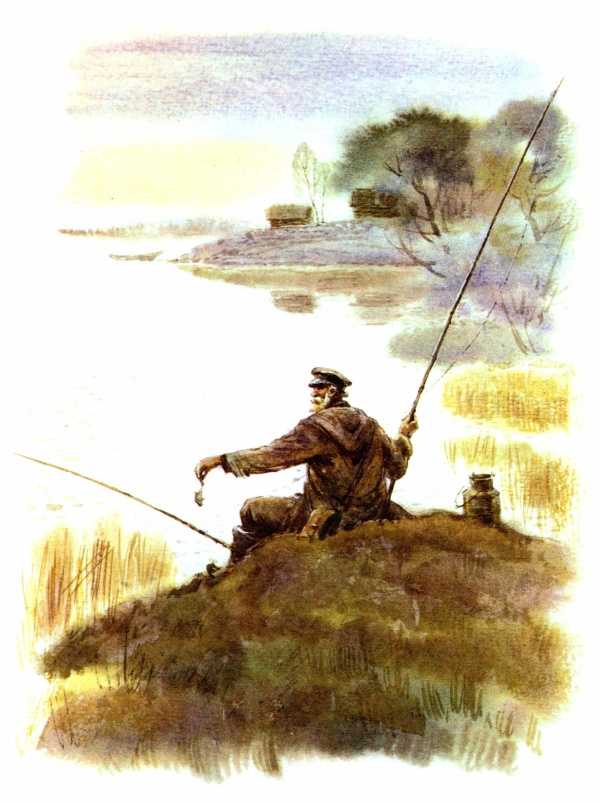 Учимся  составлять  план  текста!
2. Кот  на  плотах.
Однажды  старик выдернул из воды ерша и протянул коту. А Епифана нет. Куда он девался? Увидел  старик  кота  далеко на плотах.
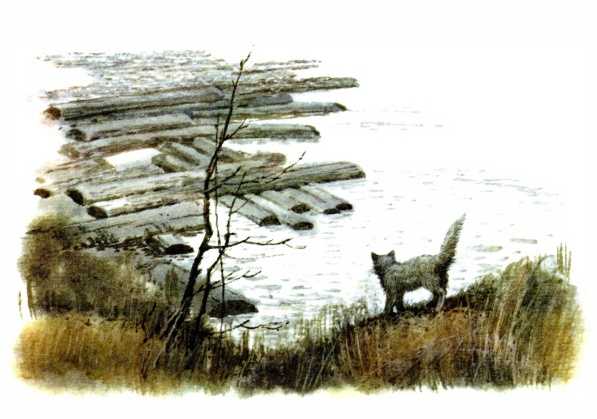 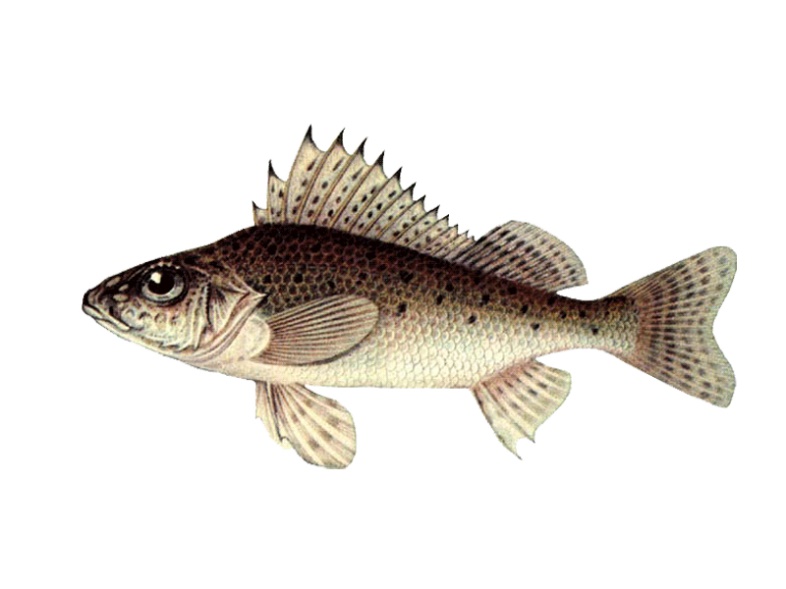 Учимся  составлять  план  текста!
3. Хитрый  кот.
Подошёл рыбак и удивился. Лежит кот на бревне, опустил лапу в воду. Вот плывут стайкой рыбёшки, а кот подцепит когтями одну рыбку и съест.
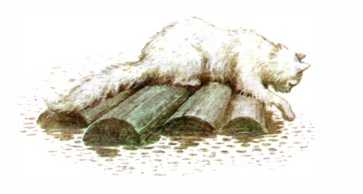 Учимся  составлять  план  текста!
4. Два  рыбака.
Теперь кот и рыбак ловят рыбу врозь. Кот  удит лапой с когтями, а рыбак - удочкой  с крючком.
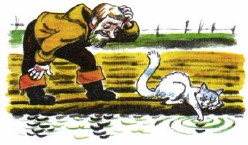 Ещё  раз  прочитайте  текст.
Мысленно  перескажите  его.

Начинайте писать  изложение текста  по  плану,  проверяйте  слова  с орфограммами.

Проверьте  целиком  написанное  изложение.

Удачной  работы!
Интернет  источники
http://linda6035.ucoz.ru/ (источник  шаблона)
pshop.by
deti-skazki.ru
tepka.ru
ozon.ru
mishka-knizhka.ru
multiurok.ru
spletnik.ru
altfishing-club.ru
Использованная  литература
Бубнова И.А., Роговцева  Н.И. ,  Федотова Е. Ю. Русский язык: Поурочные разработки: Технологические  карты  уроков: 4  класс. – М., Просвещение,  2013
Канакина В.П. Русский  язык. 4 класс. Учеб. для общеобразоват. организаций.    Ч. 1– М.: Просвещение, 2018